eForms developments and implementation in MS
eSender webinar
8 November 2021
Carmen Ciciriello
Directorate-General for Internal Market, Industry, Entrepreneurship and SMEs
Agenda
Overview of change requests received
eForms developments in Member States
1. Change requests
Requests for change – current status
2. Developments in MS
Using eForms for below thresholds contracts
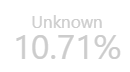 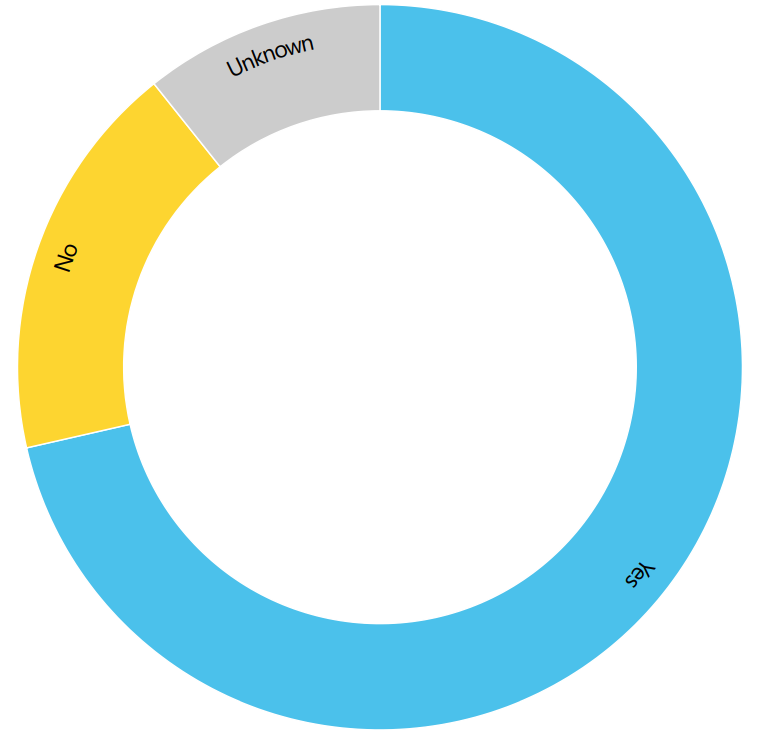 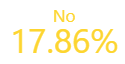 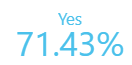 Using eForms for the publication of contract award notices for individual contracts within a framework agreement.
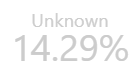 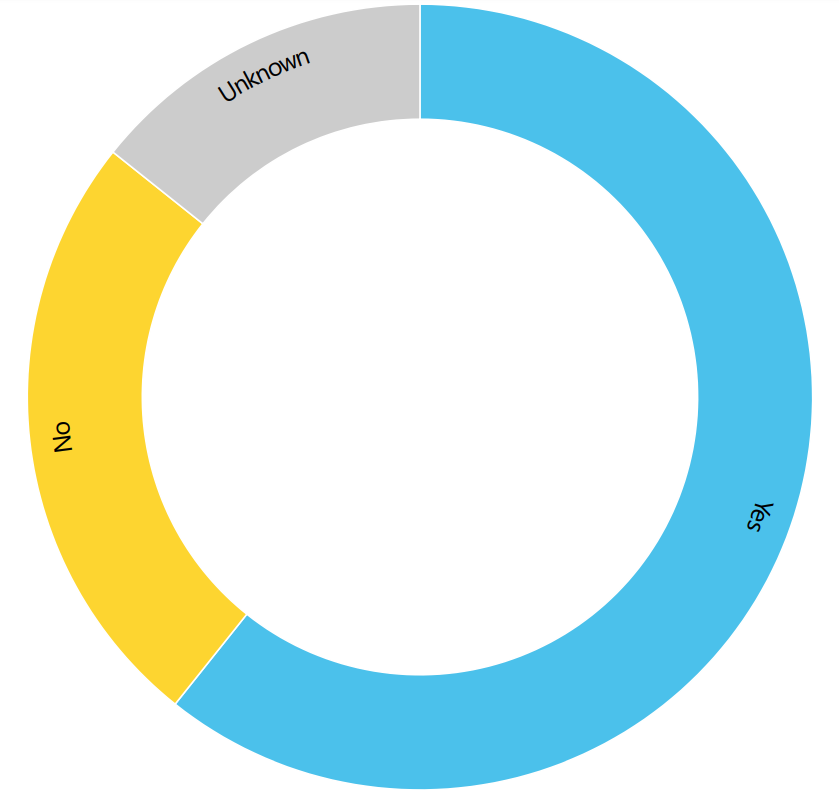 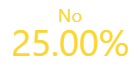 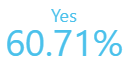 Using individual contract award notices in framework agreements – National Guidelines
Mandatory use
National Guidelines
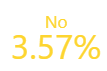 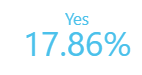 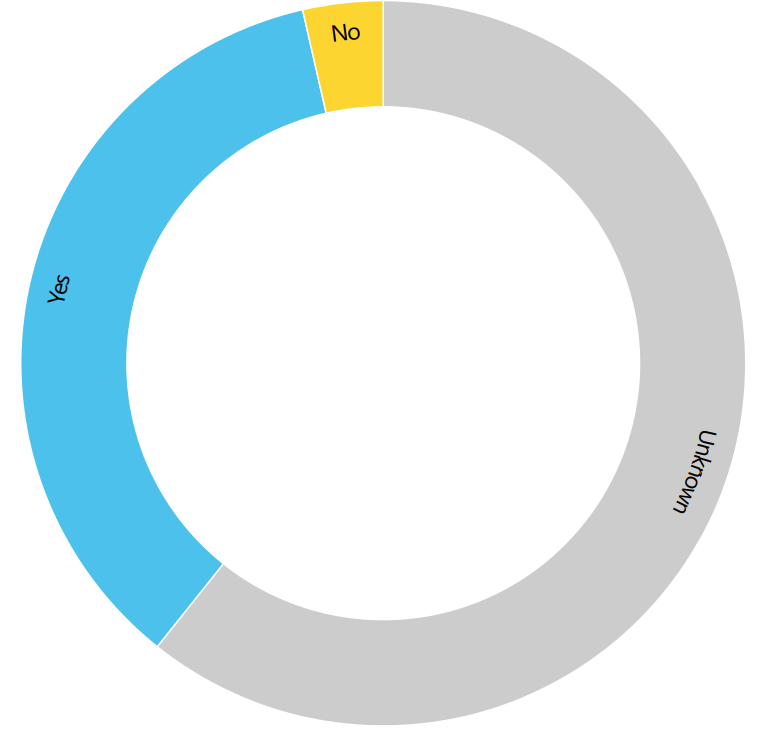 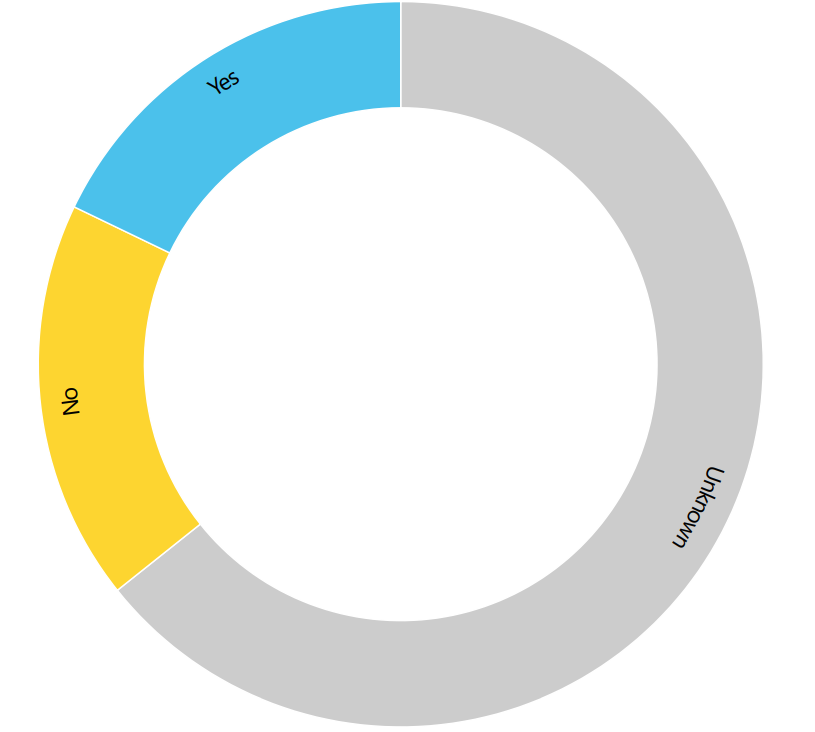 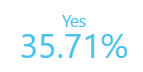 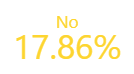 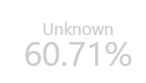 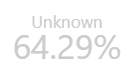 Using eForms to publish minor notices modifications
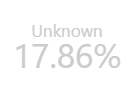 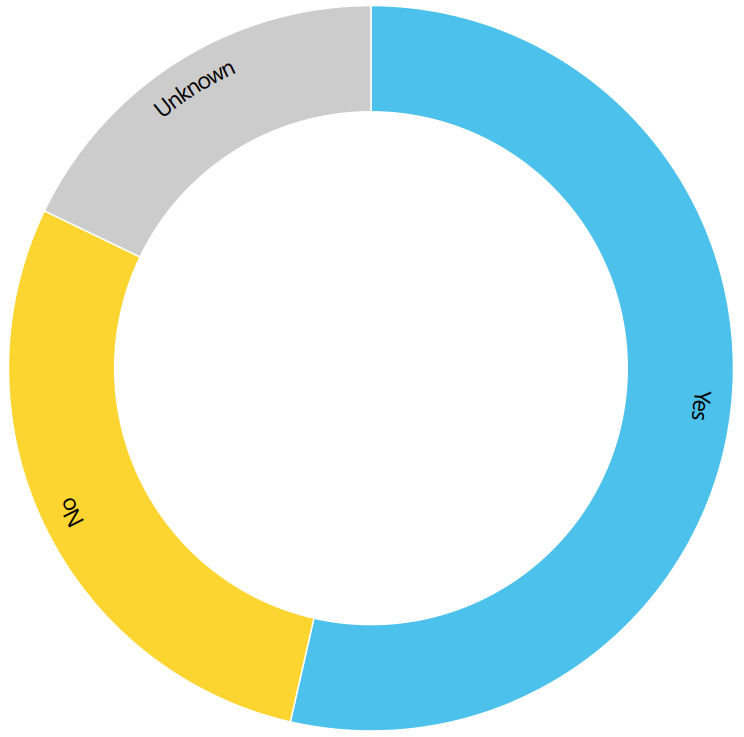 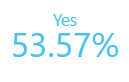 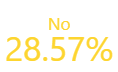 Using eForms to publish information on all bids received
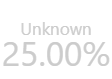 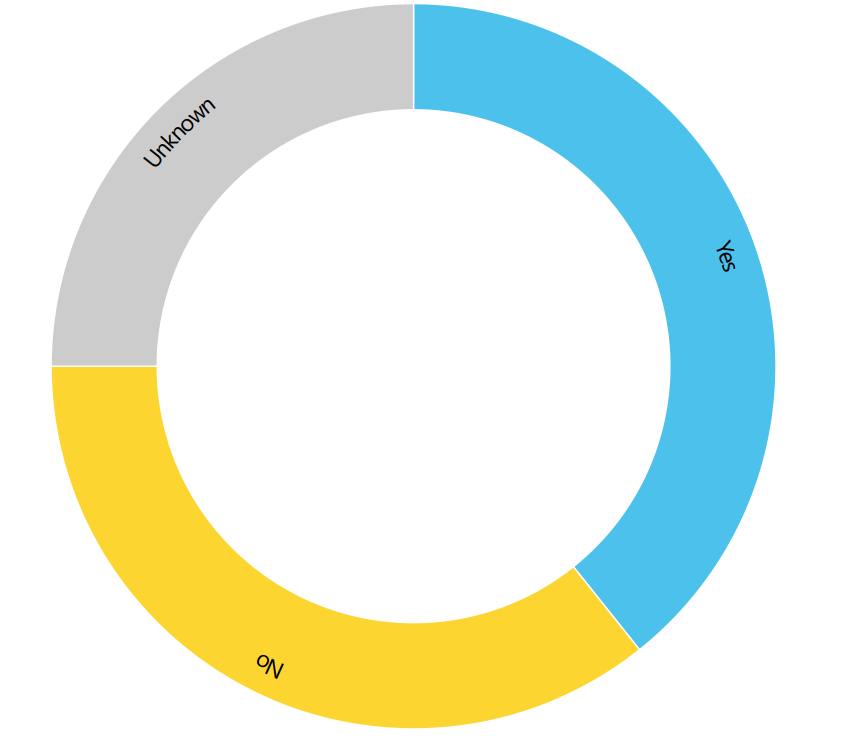 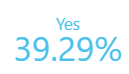 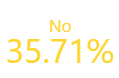 Using eForms to publish voluntary notices -
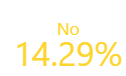 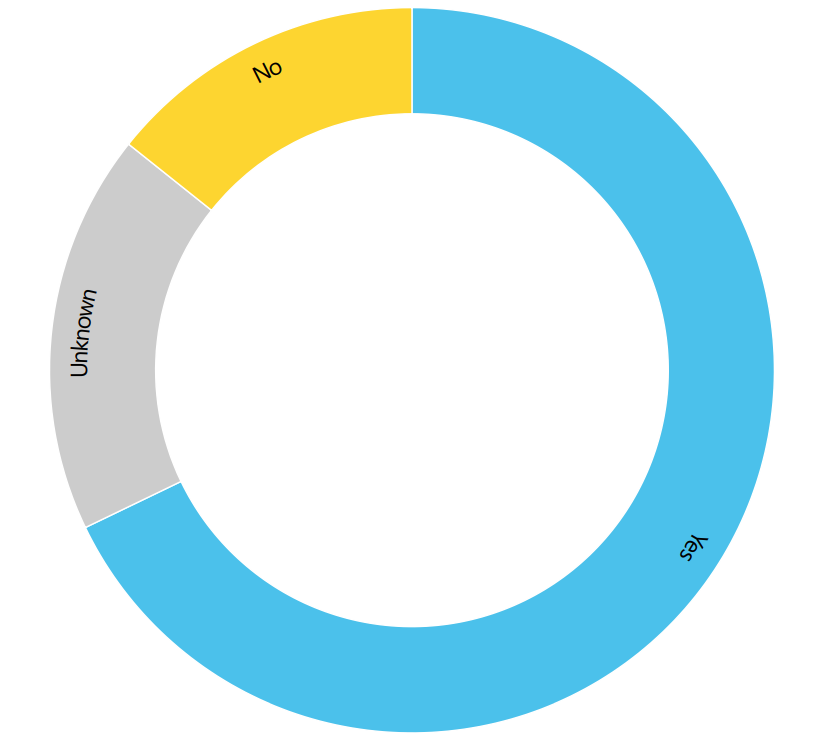 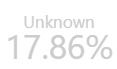 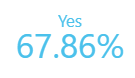 Implementing ESPD request into eForms -
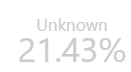 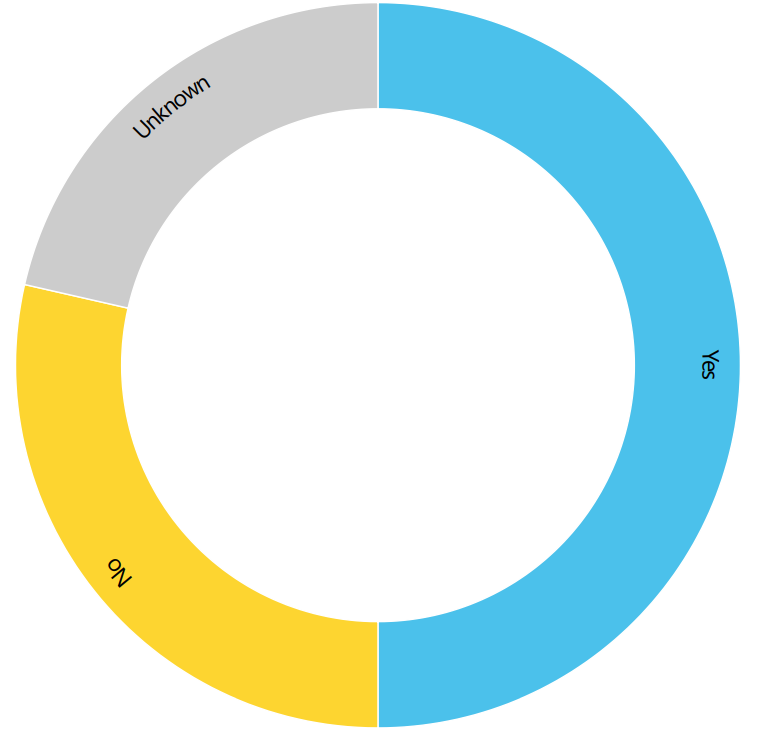 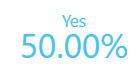 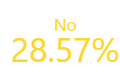 Tailoring codelists
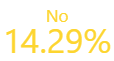 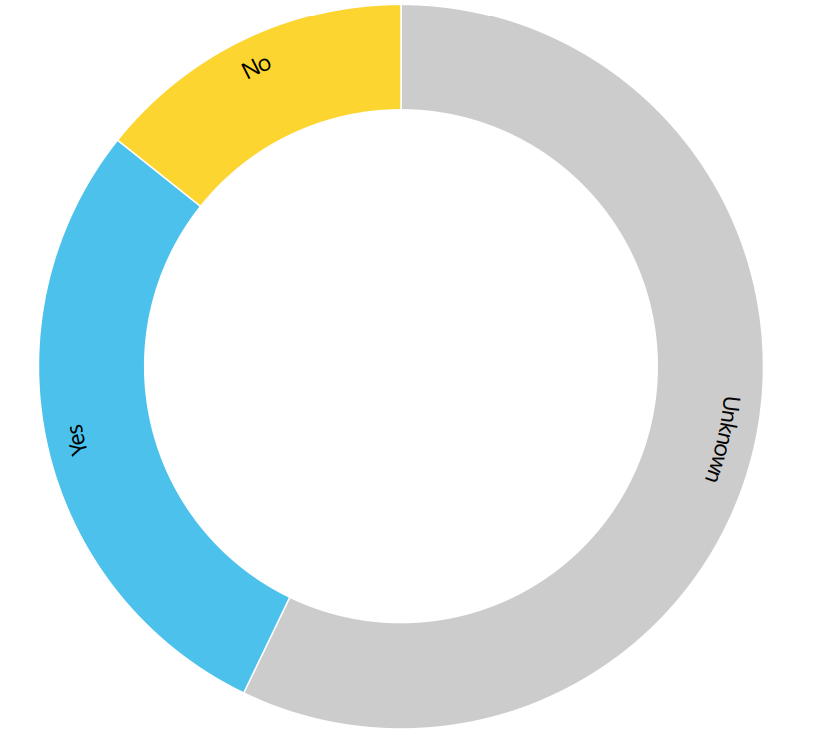 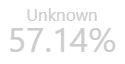 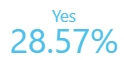 Tailoring policy - Timelines
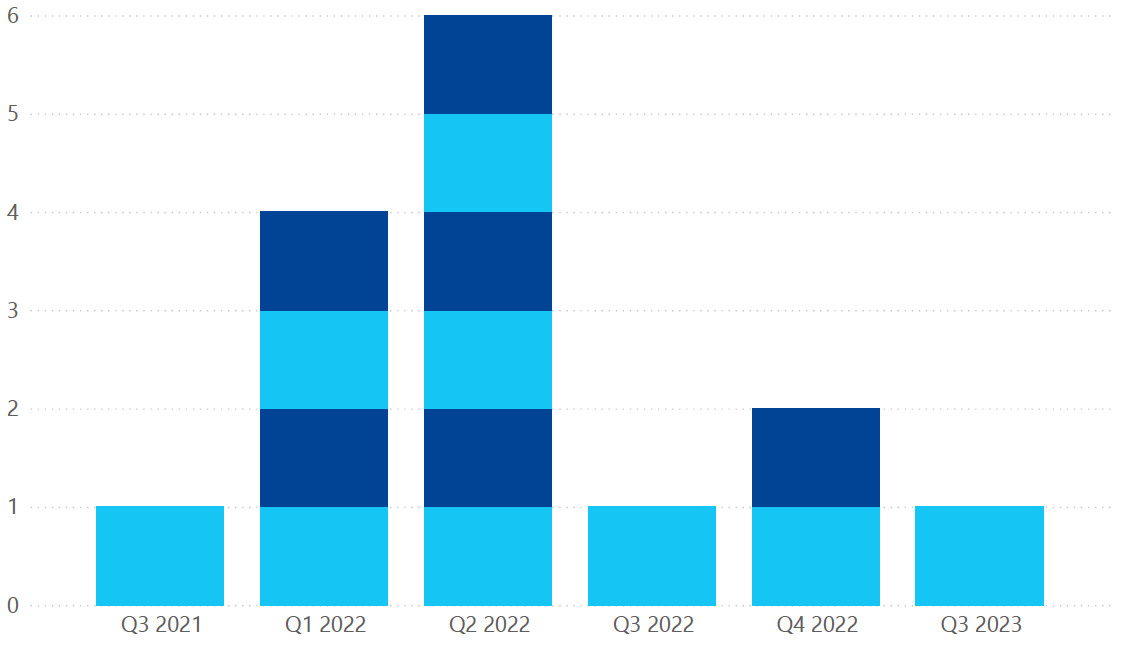 Technical implementation - Timelines
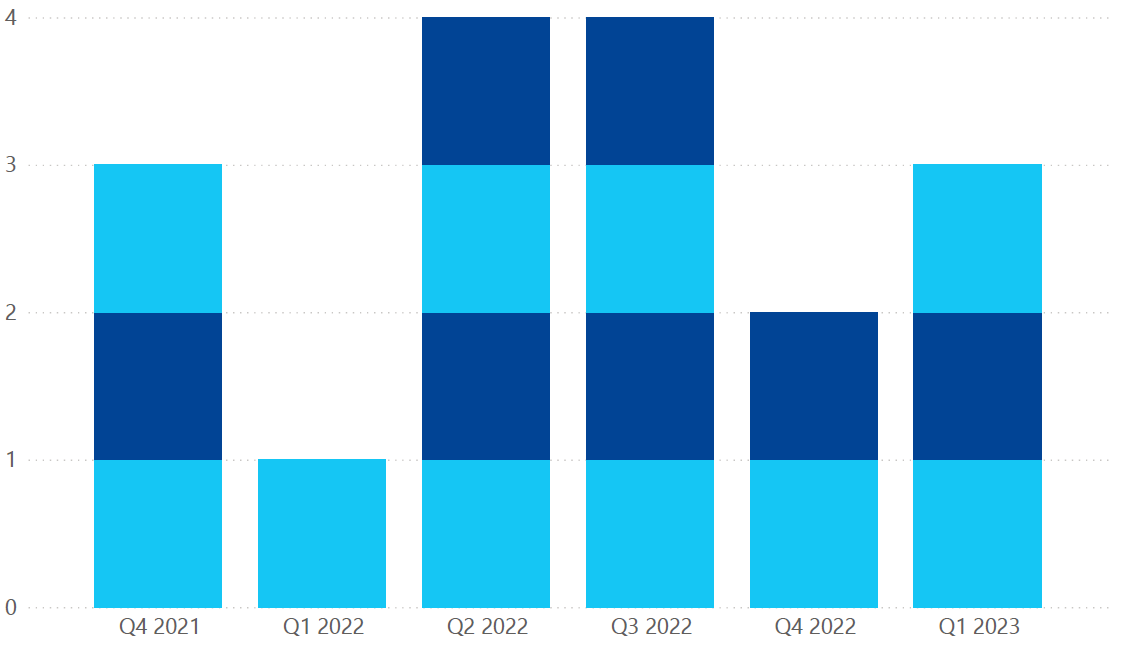 Thank you.